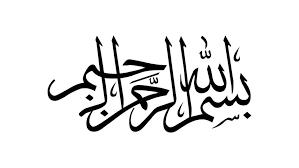 বিসমিল্লাহির রাহমানির রাহিম
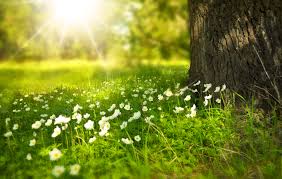 স্বাগতম
শিক্ষক পরিচিতি
নামঃছিদ্দিকুর রহমান 
পদবিঃ সহকারি শিক্ষক
পাঠ পরিচিতি
শ্রেণিঃ 		 তৃতীয়  
বিষয়ঃ		 প্রাথমিক গণিত
পাঠঃ 		বিয়োগ করি
সময়ঃ 		৪০ মিনিট
তারিখঃ 		০০ ফেব্রুয়ারি ২০২০ ইং
শিখনফল
10.1 হাতে না রেখে তিন বা চার অংক বিশিষ্ট  সংখ্যা থেকে অনুর্দ্ধ  তিন বা চার অংক বিশিষ্ট  ছোট সংখ্যা বিয়োগ করতে পারবে
১৫০-১০০=
২৩৫-১৪৫=
বিয়োগ করি
এসো ভিডিওটি দেখি
ছবিতে কি দেখতে পাচ্ছি ?
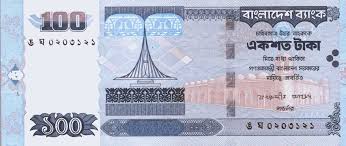 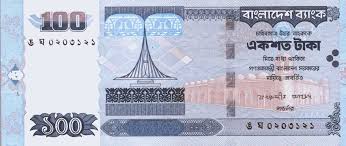 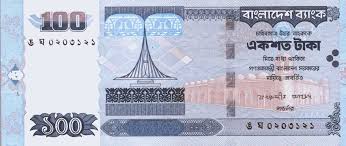 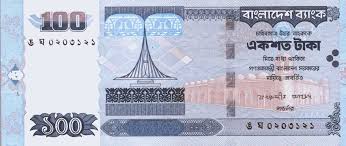 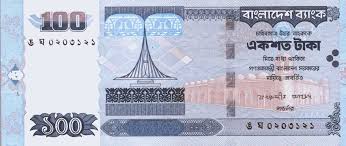 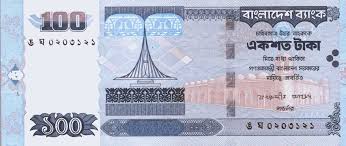 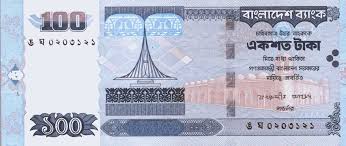 ১০০
১০০
৫০০
১০০
১০০
১০০
১০০
১০০
৭০০
২০০
৫০০
এখন তোমরা নিজে নিজে চেষ্টা করঃ
৫৭৩
-
৩২১
=
২৫২
৫৯৭
৩৯৭
-
২০০
দলীয় কাজ
৭ ৫ ৮
২ ৩ ৭
৫ ২ ১
মূল্যায়ণ
সমস্যার সমাধান করতে দিয়ে ধারাবাহিকভাবে মূল্যায়ণ করব।
৫০০০-৪০০০= 
৪১০০-২১০০=                         ২৩৬
                                           -১৫০
বাড়ির  কাজ 
পরের অংক গুলো তোমরা চেষ্টা করবে
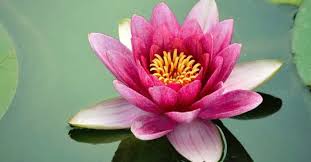 ধন্যবাদ